ПРОКУРАТУРА СТАРОПОЛТАВСКОГО РАЙОНА ИНФОРМИРУЕТ ФИЗИЧЕСКИХ ЛИЦ, ПРИБЫВШИХ С ТЕРРИТОРИИ ДОНЕЦКОЙ НАРОДНОЙ РЕСПУБЛИКИ И ЛУГАНСКОЙ НАРОДНОЙ РЕСПУБЛИКИ НА ТЕРРИТОРИЮ СТАРОПОЛТАВСКОГО РАЙОНА ВОЛГОГРАДСКОЙ ОБЛАСТИ, ПО ВОПРОСАМ ТРУДОУСТРОЙСТВА НА ТЕРРИТОРИИ СТАРОПОЛТАВСКОГО РАЙОНА ВОЛГОГРАДСКОЙ ОБЛАСТИ
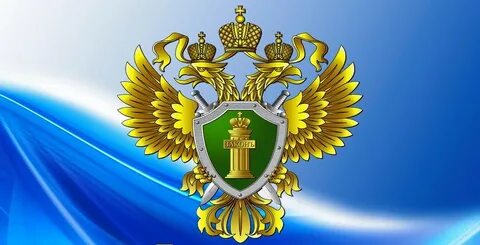